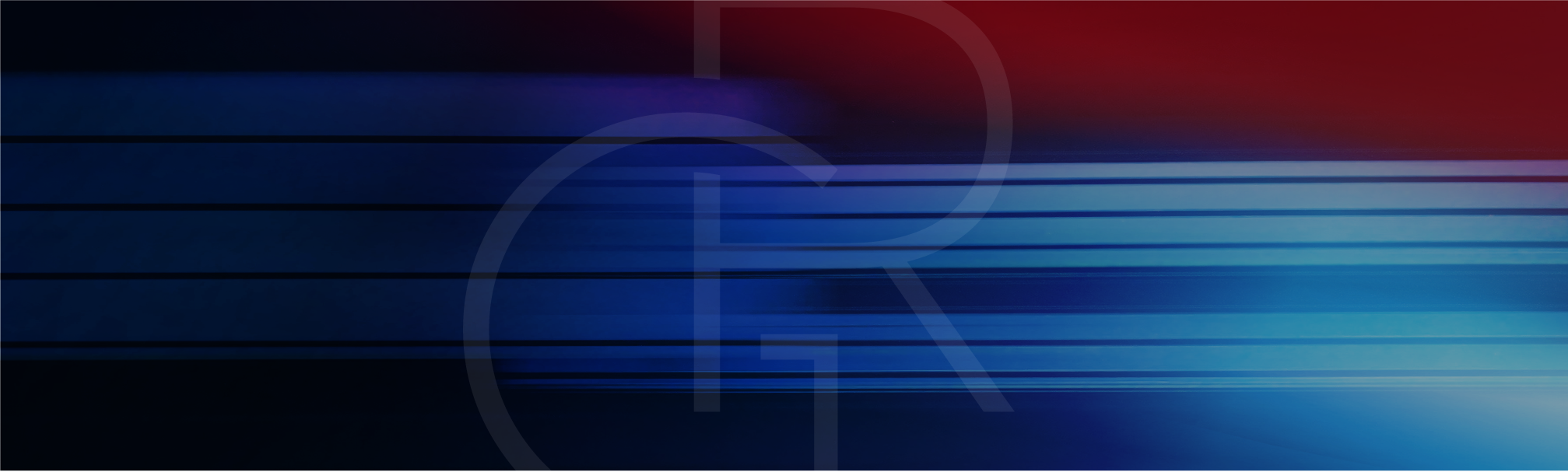 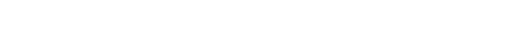 Title IX Training
Presentation Date
Presented by
Scott Cole
Title IX Statute- 20 U.S.C. § 1681
No person in the United States shall, on the basis of sex, 
-- be excluded from participation in, 
-- be denied the benefits of, or 
-- be subjected to discrimination 
under any education program or activity receiving Federal financial assistance. 
This means that a student’s (or applicant’s) status is not influenced by his or her gender, as well as providing equal access to sports and other school-sponsored activities.
[Speaker Notes: Notice how broad language is.
Focus is mostly on “subject to discrimination”
Other two are important- “Excluded from participation”- Not admitted to college, not allowed to play athletics
“Denied the benefits of”- Disqualifying a person for a research position on the basis of sex when it is irrelevant to ability to perform the job;
Providing unequal educational resources to students of one sex compared to another;
“Program or activity”-  student recruitment, admissions, educational programs (including individual courses), research, housing, counseling, financial and employment assistance, health and insurance benefits and health services.]
The Final Regulations
Published in the Federal Register on May 19, 2020  
(34 CFR Part 106) 
Effective date: August 14, 2020 
New Regulations expected in October
Proposed Regulations at 87 FR 41390
[Speaker Notes: The Regulations contained in the Federal Register contain all the comments and commentary from the DOE and individuals commenters- First Place to go with specific questions. 
I will note some expected changes from current regulations to existing regulations]
Why Title IX Training?
Title IX Regulations Require Training 
“Schools must ensure that Title IX personnel, including the Title IX Coordinator, any investigator, decision-maker, and facilitators of an informal resolution (such as mediation)] receive training as follows:
On Title IX’s definition of “sexual harassment”
On the scope of the school’s education program or activity
On how to conduct an investigation and grievance process
On how to serve impartially, including by avoiding prejudgment of the facts at issue
Why Title IX Training?
On how to avoid conflicts of interest and bias
Decision-makers must receive training on any technology to be used at a live hearing, and on issues of relevance of questions and evidence, including when questions and evidence about a complainant’s sexual predisposition or prior sexual behavior are not relevant
Investigators must receive training on issues of relevance to create an investigative report that fairly summarizes relevant evidence”
Who are the Participants in the Title IX Process?
Title IX coordinator (Required to have one)- Manages the Title IX Process
Title IX investigator- Conducts Title IX Investigations
Title IX coordinator can serve as an investigator but cannot be a decision-maker or appellate officer
Title IX decision-maker- Makes Determination of violations of Title IX Policies/Procedures-\Cannot be the investigator or Title IX coordinator
Appellate officer- Hears appeals of Title IX Determination- Cannot be the original decision-maker or investigator
Anyone implementing an informal process such a mediation, case management, records management, etc.
Advisors- Not required to be trained but participate by assisting parties
Primary Types of Sex Discrimination
We will focus on Sex Discrimination aspects of Title IX
Discriminatory acts based on person’s sex
Sexual Harassment- most common form of sex discrimination at colleges
We will focus on Sexual harassment as a form of sex discrimination
[Speaker Notes: Title IX as it applies to participation by women in sports will not be discussed today.]
Summary of your Obligations
If you have actual knowledge of sexual harassment  that occurred in your education program or activity against a person in the United States, then you must respond promptly in a manner that is not deliberately indifferent. 

Acting with “actual knowledge” and with “Deliberate Indifference” exposes the college to liability for damages in court.
[Speaker Notes: whether an individual employee can be sued for damages depends on the specific circumstances of the case. In general, employees who are acting within the scope of their employment are protected by qualified immunity, which shields them from personal liability for damages. If employee acted intentionally, they could be liable for damages.]
What is Actual Knowledge?
Actual knowledge- 
Notice of sexual harassment or allegations of sexual harassment to a recipient’s Title IX Coordinator or any official of the recipient who has authority to institute corrective measures on behalf of the recipient
A school may, at its discretion, designate specific employees as officials with this authority.
Imputation of knowledge based solely on vicarious liability or constructive notice is insufficient to constitute actual knowledge.
[Speaker Notes: The Institution decides who has authority to institute Corrective Action.
This is an important decision- Weigh greater access to students vs. greater liability
Training is critical to reducing liability]
Actual Knowledge
This standard is not met when the only official of the recipient with actual knowledge is the respondent. 
The mere ability or obligation to report sexual harassment or to inform a student about how to report sexual harassment, or having been trained to do so, does not qualify an individual as one who has authority to institute corrective measures on behalf of the recipient.
[Speaker Notes: The fact that the faculty member accused to sexual harassment knows of it is not actual knowledge.]
Summary of your Obligations
If you have actual knowledge of sexual harassment  that occurred in your education program or activity against a person in the United States, then you must respond promptly in a manner that is not deliberately indifferent. 

Acting with “actual knowledge” and with “Deliberate Indifference” exposes the college to liability for damages in court.
[Speaker Notes: whether an individual employee can be sued for damages depends on the specific circumstances of the case. In general, employees who are acting within the scope of their employment are protected by qualified immunity, which shields them from personal liability for damages. If employee acted intentionally, they could be liable for damages.]
Definition of Sexual Harassment
Conduct on the basis of sex that satisfies one or more of the following – 
an employee of the recipient conditioning the provision of an aid, benefit, or service of the recipient on an individual’s participation in unwelcome sexual conduct;  (Often called Quid Pro Quo)
Ex: Faculty member offers Student an A for sexual favors




 (
[Speaker Notes: Note this applies to employees not students.]
Definition of Sexual Harassment
Unwelcome conduct that is severe, pervasive, and objectively offensive denies or limits a person’s access to the program or activity;
All three must be present
Reasonable Person Standard Applies to severity, pervasiveness, and objective offensiveness- Evaluated both objectively and subjectively
sexual harassment under Title IX does not include conduct that is
	protected by the First Amendment
[Speaker Notes: New rules will change this definition]
Physical conduct is more likely to be severe if accompanied by threats or violence
Conduct is likely to be pervasive if 
Widespread
Openly practiced
Well-known among students or employees
Occurring in public spaces
Physical conduct is  objectively offensive if:
Reasonable person would find it offensive 
Consider Age and relationships of Complainant and Respondent
Frequency
Severity
Sexual assault, stalking, dating violence, domestic violence
[Speaker Notes: We will discuss each category]
Sexual Assault
Sexual assault is any intentional sexual contact without consent, whether such contact directly touches skin or is through clothing. It includes any intentional sexual contact with the breasts, buttocks, groin, genitals, mouth, or other bodily orifice of another; or touching another with any of these body parts; or making another touch you or himself or herself with or on any of these body parts; or any intentional bodily contact of a sexual nature, whether or not it involves the previously mentioned body parts; or disrobing or exposure of another without that person’s consent. Sexual assault also includes attempted nonconsensual sexual intercourse.



.
[Speaker Notes: Notice the requirement of intent. Accidental touching is not a violation- Fact Determination. 
The assault does not have to be successful to violate Title IX
Has to be “without consent’]
Stalking
Stalking.
 (i) Engaging in a course of conduct directed at a specific person that would cause a reasonable person to—
(A)	Fear for the person’s safety or the safety of others; or
(B)	Suffer substantial emotional distress. 
(ii) For the purposes of this definition—
(A)	Course of conduct means two or more acts, including, but not limited to, acts in which the stalker directly, indirectly, or through third parties, by any action, method, device, or means, follows, monitors, observes, surveils, threatens, or communicates to or about a person, or interferes with a person’s property.
(B)	Reasonable person means a reasonable person under similar circumstances and with similar identities to the victim.
(C)	Substantial emotional distress means significant mental suffering or anguish that may, but does not necessarily, require medical or otherprofessional treatment or counseling.	34 C.F.R § 668.46(a)
[Speaker Notes: One instance of stalking is not enough. 
Reasonable person standard- Would a reasonable person think they were being stalked]
Dating Violence
Dating violence. Violence committed by a person who is or has been in a social relationship of a romantic or intimate nature with the victim.
(i)	The existence of such a relationship shall be determined based on the reporting party’s statement and with consideration of the length of the relationship, the type of relationship, and the frequency of interaction between the persons involved in the relationship.
(ii)	For the purposes of this definition—
(A)	Dating violence includes, but is not limited to, sexual or physical abuse or the threat of such abuse.
(B)	Dating violence does not include acts covered under the definition of domestic violence.
Domestic Violence
Domestic violence. (i) A felony or misdemeanor crime of violence committed—
(A)	By a current or former spouse or intimate partner of the victim;
(B)	By a person with whom the victim shares a child in common;
(C)	By a person who is cohabitating with, or has cohabitated with, the victim as a spouse or intimate partner;
(D)	By a person similarly situated to a spouse of the victim under the domestic or family violence laws of the jurisdiction in which the crime of violence occurred, or
(E)	By any other person against an adult or youth victim who is protected from that person’s acts under the domestic or family violence laws of the jurisdiction in which the crime of violence occurred.
34 C.F.R § 668.46(a)
[Speaker Notes: (E) Means restraining order]
Consent
Sexual Assault has not occurred if the sex activity was consented to by the Complainant.
Consent means a voluntary, informed, and freely given agreement, through words and/or actions, to participate in mutually agreed-upon sexual acts. Consensual sexual activity happens when each partner willingly and affirmatively chooses to participate in each sexual act. 
A person who is incapacitated is not capable of giving consent
Consent cannot be coerced
Must be adult to provide consent


.
What Constitutes Consent?
No means no, but nothing also means no. 
Silence and passivity do not equal consent. To be valid, consent must be given immediately prior to or contemporaneously with the sexual or intimate activity
Consent can be withdrawn at any time, so long as it is clearly communicated verbally or non-verbally


.
What constitutes Incapacity?
A Person can be incapacitated (incapable of consent) when they cannot appreciate the nature or existence  of sexual activity due to the use of drugs or alcohol, a medical condition or disability, or factors.
Incapacitation is a determination that will be made after the incident in light of all the facts
Example: Female student passes out during a sex act, even if begun with apparent consent. 


.
[Speaker Notes: Incapacity of the Respondent is not a defense: i.e. I was too drunk to know what I was doing.]
Summary of your Obligations
If you have actual knowledge of sexual harassment  that occurred in your education program or activity against a person in the United States, then you must respond promptly in a manner that is not deliberately indifferent.
What is an Educational Program or Activity?
Locations, events, or circumstances, 
whether on campus or off campus (but within the U.S)
over which the institution exercised substantial control over both the respondent and the context in which the sexual harassment occurs. 
It also includes: 
 any building owned or controlled by an officially recognized student org., e.g., fraternity or sorority houses 
§ 106.44(a)
What is an Educational Program or Activity?
Jurisdiction will extend to off-campus sex discrimination where respondent is:
Acting as an university representative
Professor provides personal tutoring to a student at his private apartment and make a sexual advance.
Off-campus conduct contributes to a hostile environment within university programs and activities
Student assaults another student while out of town and continues to harass the student upon return to campus
The Recipient may still be taking discretionary jurisdiction over incidents off-campus or on non-school property, but under other policies, not Title IX
What is an Educational Program or Activity?
If Respondent is not affiliated with the institution in any way, the institution lacks authority to take disciplinary action
 Vendor, construction worker, etc.; guest or invitee; prospective student; former student; former employee; student from another institution
Summary of your Obligations
If you have actual knowledge of sexual harassment  that occurred in your education program or activity against a person in the United States, then you must respond promptly in a manner that is not deliberately indifferent.
What does “Deliberately Indifferent” mean?
The institution’s response was clearly unreasonable in light of the known circumstances. 
It requires a showing that the institution’s response was inadequate, willfully indifferent, or clearly unreasonable, thereby causing harm or denying the complainant educational benefits.
Institutions can be sued for damages for violations of Title IX by being deliberately indifferently. 
Having and following Title IX policies which comply with the Title IX regulations makes it unlikely a suit will be successful
Scenario 1
John and Debbie meet at a party. They spend the evening dancing and getting to know each other. John convinces Debbie to come up to John’s dorm room. From 11:00pm until 3:00am, John uses every line John can think of to convince Debbie to have sex, but Debbie adamantly refuses. John  accuses Debbie of being “a prude.” Finally, it seems to John that Debbie’s resolve is weakening, and John convinces Debbie to touch John’s genitals. Debbie would never had done it but for John’s incessant advances. John feels that the seduction was successful and that Debbie wanted to do it all along but was playing shy and hard to get. Why else would Debbie have come up to John’s room alone after the party? If Debbie really didn’t want it, Debbie could have left.

.
Scenario 1
Was this Sexual Assault?
Did Debbie ultimately consent to having sex with John? 
Would it have mattered if the activities occurred at an off-campus apartment?


.
Scenario 1
John perpetrated sexual assault against Debbie by using coercion to obtain sexual contact, pressuring Debbie to an unreasonable level.
 Where sexual activity is coerced, it is forced. Consent is not valid when forced. Sexual contact without consent is sexual assault.
Scenario 2
Devin and Ansley are engaging in a consensual sexual encounter. Devin begins to intensify the level of contact and moves quickly from touching and kissing to penetration with fingers. Ansley responds by pulling away slightly, moving Devin’s hands and saying, “Hey, hold on; I’m not sure.” Devin cooperates briefly but then intensifies the contact once more. Ansley inches backwards and then becomes still. Nonetheless, Devin has sex with Ansley.
Scenario 2
Did Ashely consent to having sex?
Scenario 2
Although consent was present between Devin and Ansley during their initial sexual contact, that consent was not sustained. Ansley’s absence of resistance, or having transitioned from active participation to stillness/freezing, does not indicate consent. Sexual contact without affirming participation on the part of both partners is sexual assault.
Scenario 3
A group of students routinely gathers outside of the student center to publicly rate the bodies of the students passing by. 
When a student whose body they find attractive passes by, they raise a sign with the number 10 printed on it. When a student whose body they find unattractive passes by, they raise a sign with a lower number printed on it. 
Eventually, many students start avoiding this side of the student center, choosing instead to take a longer route to the cafeteria, their classes, etc.
There has been no formal complaint involving the students’ behavior, but its occurrence is widely known across campus.
Scenario 3
Is this Sexual Harassment?
Scenario 3
The students who are rating their peers are engaging in sexual harassment. By commenting on and evaluating others’ bodies, they are engaging in unwelcome conduct of a sexual nature. Because the routine is so pervasive that many start avoiding the space, the students are also creating a hostile environment. They are interfering with the ability of their fellow students to easily attend class and participate in campus activities, and they are creating a climate in which many feel disrespected and objectified .
Scenario 4
Mallory (not a student) and Nick (student) have been dating for four months. One night, Nick tells Mallory he has developed feelings for someone else and breaks up with her. Mallory feels betrayed and is determined to figure out who Nick’s new crush is. Mallory starts hanging around outside of Nick’s apartment and constantly sends him texts and calls. Nick tells Mallory that she needs to stop contacting him, but she continues anyway. Nick finally goes to the Title IX Coordinator to file a complaint against Mallory for stalking, in violation of the Code of Conduct. Given her behavior, Nick begins to fear for his safety. He’s not sure when he’ll run into Mallory or what state of mind she’ll be in.
Scenario 4
Do you see any Title IX violations here? 
What can the university do in response?
Scenario 4
While it is likely Mallory is stalking Nick, the college has no jurisdiction to investigate the complaint. The Title IX Coordinator should discuss interim measures with Nick and refer him to the Public Safety Department and the local police to discuss his legal options. 
Can you trespass Mallory from your campus? Should you?
SEXUAL HARASSMENT INVESTIGATIONS
Reporting Sexual Harassment
Any person may report sex discrimination, including sexual harassment (§ 106.8(a) including 
Complainant 
Employees
Students 
Third Parties (“such as an alleged [complainant’s] friend or a bystander witness”; “e.g., the complainant’s parent, friend, or peer”) 85 FR 30108; 85 FR 30040
Reporting Sexual Harassment
Students/employees must have a “clear channel through the Title IX Coordinator” to report Sexual Harassment
Must notify all students and employees (and others) of the Title IX coordinator’s contact information 
You may permit anonymous/blind reporting 
Notice conveyed by an anonymous report may convey actual knowledge to the recipient to trigger a recipient’s response obligations 
Ability to offer supportive measures, or to consider initiating a grievance process will be affected by whether the report disclosed the identity of the complainant or respondent
Knowledge of  Sexual Harassment
University’s obligation to respond to Sexual Harassment begins when it has actual knowledge of potential harassment.
 “Actual knowledge” occurs when a university employee  with authority to take corrective action observes or receives a report of sexual harassment occurring in the institution’s education programs and activities
Includes Title IX Coordinator.  
You have discretion to determine which other employees should be mandatory reporters, and which employees may keep a   student’s disclosure about sexual harassment confidential.”
Parties to a Title IX Investigation
Complainant
An individual who is alleged to be the victim of conduct that could 
constitute sexual harassment

Respondent 

An individual who has been reported to be the perpetrator of conduct that could constitute sexual harassment.
What to Do After You Receive Notice of Possible Title IX Violation
Title IX Coordinator must: 
promptly contact the complainant to discuss the availability of supportive measures, 
consider the complainant’s wishes with respect to supportive measures, 
inform the complainant of the availability of supportive measures with or without the filing of a formal complaint, and 
explain to the complainant the process for filing a formal complaint.
Supportive Measures
Non-disciplinary, non-punitive individualized services offered as appropriate, as reasonably available, and without fee or charge to the complainant or the respondent before or after the filing of a formal complaint or where no formal complaint has been filed. 
Supportive measures are designed to restore or preserve equal access to the university’s education program or activity without unreasonably burdening the other party, including measures designed to protect the safety of all parties or the recipient’s educational environment, or deter sexual harassment.
Supportive Measures
Supportive measures may include counseling, extensions of deadlines or other course-related adjustments, modifications of work or class schedules, campus escort services, mutual non-contact orders, changes in work or housing locations, leaves of absence, increased security and monitoring of certain areas of the campus, and other similar measures. 
The recipient must maintain as confidential any supportive measures provided to the complainant or respondent, to the extent that maintaining such confidentiality would not impair the ability of the recipient to provide the supportive measures.
Supportive Measures
The Title IX Coordinator is responsible for coordinating the effective implementation of supportive measures.
Must be  offered to every complainant promptly upon receipt of actual notice (including a report) § 106.44(a); 85 FR 30180 
Must Consider what Complainant requests and make reasonable efforts to provide
If you do not provide supportive measures to the Complainant, you must document why that response was not clearly unreasonable in light of the known circumstances (e.g. because complainant did not wish to receive supportive measures or refused to discuss measures with the Title IX Coordinator”) 85 FR 30266
Be Careful with Respondents
Institutions cannot treat a Respondent as though accusations are true before the accusations have been proved 
 The final regulations prohibit a university from taking disciplinary action, or other action that does not meet the definition of a supportive measure, against a respondent without following a [compliant] grievance process
Emergency Actions
The institution may employ an emergency removal process if there is an immediate threat to the physical health or safety of any students or other individuals arising from the allegations of sexual harassment. 
The institution may place a non-student employee on administrative leave during the pendency of a grievance process. 
Employee may not be placed on administrative leave unless and until a Formal Complaint is filed
Emergency Actions- Examples
Student A and Student B are in a dating relationship. During an argument, Student B becomes enraged, threatens to kill Student A, and then beats Student A.
 Student A reports that Student B placed a secret video camera in a residence hall bathroom and watched Student A take a shower. There is no allegation of physical contact or threat of physical contact. Institution locates camera and links it back to Student B’s room.	
 Faculty member is accused of offering a student a better grade in exchange for a sexual favor. The faculty handbook states that faculty may be placed on administrative leave if the President finds there is clear evidence the faculty member’s continued presence could cause serious damage to the reputation of the institution.
Formal Complaint
Your legal obligation to begin an investigation starts with receipt of a Formal complaint.
What is Formal Complaint? 
“[A] Written document 
Signed by a complainant or the Title IX Coordinator 
alleging sexual harassment against a respondent and 
requesting that you investigate the allegation of sexual harassment.” 
§ 106.30
How to File a Formal Complaint
May be filed with the Title IX Coordinator in person, by mail, or by email, using the contact information provided by the Title IX Coordinator and by any additional method designated by the You.
When Must Complaint be Filed
No “ statute of limitations”
Complainant must be participating in or attempting to participate in the  education program or activity at the time of filing  
Title IX Coordinators can sign a formal complaint even if complainant not participating in educational program.
Retaliation
Title IX prohibits intimidation, threats, coercion, or discrimination against any individual for the purpose of interfering with any right or privilege secured by Title IX and its implementing regulations or because an individual has made a report or complaint, testified, assisted, participated in or refused to participate in any manner in an investigation, proceeding, or hearing under the institution’s policy.
Example: A student files a sexual harassment complaint against another student. The accused student tried to persuade witnesses to the events to not participate in the Title IX investigation.
Formal Complaint by Title IX Coordinator
Title IX Coordinator may file a Formal Complaint on behalf of the complainant if the complainant is not willing to do so. 
Title IX Coordinator is not a complainant or otherwise a party 
Not by itself evidence of “bias” 
Complainant remains the party to the action 
Complainant has right to refuse to participate in the grievance process 
§ 106.71 
Difficult to conduct an investigation if the complainant not willing to cooperate.
Required Elements of a Grievance Process
1.	Equitable treatment of parties/provision of remedies
2.	Objective evaluation of evidence
3.	No bias or conflicts of interest/training of Title IX personnel
4.	Presumption of non-responsibility of respondent until process is complete
5.	Reasonably prompt time frames
Notice of Allegations- Content
Identities of parties involved in incident 
Conduct allegedly constituting sexual harassment 
Date and location of alleged incident 
Statement that the respondent is presumed not responsible for the alleged conduct and that a determination regarding responsibility is made at the conclusion of the grievance process.
Notice that the parties may have an advisor of their choice, who may be, but is not required to be, an attorney, and may inspect and review evidence.
Notice of Allegations- Content
Notice that the parties have the right to inspect and review evidence

Notice of any provision in the code of conduct that prohibits knowingly making false statements or knowingly submitting false information during the grievance process.
Issuing No  Contact Orders
No Contact Order is an administrative measure taken to ensure a Complainant or Respondent has no contact, directly or indirectly with another identified party following a report of a possible Title IX violation or after a finding of a violation of the college’s Title IX policy. 
Consider no contact order when requested of if health, safety or welfare of student an issue 
Can be one way or mutual
Issuing No  Contact Orders
Examples: Prohibit
Conversations in person
Phone calls
Text messages
Emails and notes on paper
Social media posts
Messages sent through third parties
Issuing No  Contact Orders
Try not to unreasonably burden either party but err on the side of safety
Understand when contact might normally occur between the parties and address
Mandatory Dismissal of a Title IX Complaint
You are required to dismiss a Title IX Complaint  If the conduct alleged in the Complaint: 
would not constitute sexual harassment even if proven, 
did not occur within the recipient’s program or activity, 
did not occur against a person in the United States, or 
complainant is not participating in the programs or activities; 
You may still proceed with a misconduct action under another provision of your code of conduct. 
University can still proceed to investigate claims for  violations of employee policies.
[Speaker Notes: Complainant not participating in Programs and activities would include former students]
Discretionary Dismissal of a Title IX Complaint
If one (or more) of the following conditions is not met, the Title IX Coordinator may dismiss the Formal Complaint for Title IX purposes: 
Complainant withdraws Formal Complaint or allegations in writing; 
Respondent is no longer enrolled or employed by the institution; or 
Specific circumstances prevent the institution from gathering evidence sufficient to reach a determination regarding responsibility. 
Upon a dismissal, the recipient must promptly send written notice of the dismissal and reason(s)   simultaneously to the parties.
New Allegations and Consolidation
If, in the course of an investigation, you decide to investigate allegations about the complainant or respondent that are not included in the notice, the recipient must provide notice of the additional allegations to the parties whose identities are known.
  You may consolidate formal complaints as to allegations of sexual harassment against more than one respondent, or by more than one complainant against one or more respondents, or by one party against the other party, where the allegations of sexual harassment arise out of the same facts or circumstances.
Alternative Resolution
At any time prior to reaching a determination regarding responsibility, you may facilitate an informal resolution process that does not involve a full investigation and adjudication 
Cannot require the parties to participate in an informal resolution process; and 
Cannot offer an informal resolution process until a formal complaint is filed
Alternative Resolution
Any party has the right to withdraw from the informal resolution process and resume the grievance process  
May not offer or facilitate an informal resolution process to resolve allegations that an employee sexually harassed a student
Alternative Resolution- Documenting Consent
Send Consent form to both parties
Require Pre-meeting as a condition to participation in informal resolution 
Confirm both parties are bound by the terms of any final informal resolution agreement, cannot return to formal resolution after an agreement
Pre-Investigation Activities
Can evidence can be gathered before commencing formal investigation?
Only for purposes of planning the investigation
Identifying the Parties and gaining general understanding the allegations
Preserving potential evidence
Place a “hold” on an email account
Copy server-level data- Maybe hard drive if employee
Maintain Video security footage
Pre-Investigation Activities
Questions to be considering
What potential violations of your policy may be at issue?
What facts will be necessary to show a violation of the policy?
Identify known relevant facts and source   
– Identify unknown but relevant facts
– Identify relevant witnesses and what facts/issues they can address
Identify relevant documents
– Determine order of interviews- typically Complainant first
Conducting an Investigation- General Rules
Use trained investigators  
Provide written notice of the date, time, location, participants, including advisors, and purpose of all hearings, investigative  interviews, or other meetings where the party’s participation in such meetings is invited or expected. 
Inform both parties of the right to have an advisor (can be an attorney)
Inform both parties of their Right to Present Witnesses and Evidence   
Obtain Written Consent to Access Medical/Mental Health Records 
Prepare an Investigative Report -  Fairly Summarize Relevant Evidence 
Notify Parties of their Right to Review & Respond to Investigation Report
[Speaker Notes: Title IX lawsuits almost always allege process violations because courts are reluctant to overturn the college’s findings.]
Conducting an Investigation-
You have the burden of proof and the burden of gathering evidence sufficient to reach a determination and not the parties. 
The investigator should undertake a thorough investigation for relevant facts and evidence, while completing the investigation under designated, reasonably prompt timeframes, and without powers of subpoena.
Conducting an Investigation- Relevant Evidence
“Relevance” is not defined in the regulations.
In general, it is evidence with may prove or disprove facts material to the allegations under investigation.- Inculpatory v. Exculpatory
What is NOT relevant evidence
Complainant’s prior sexual behavior (subject to two exceptions) or predisposition; 
Any party’s medical, psychological, and  similar treatment records without the party’s voluntary, written consent; and 
Any information protected by a legally recognized privilege unless waived.
Conducting an Investigation- Key Considerations
Cannot require, allow, rely upon, other use . . . Evidence that constitutes or seeks disclosure of, information protected under a legally recognized privilege, unless the person holding such privilege has waived the privilege” 
Attorney/Client
Doctor/Patient
Clergy/Parishioner
Conducting an Investigation- Rape Shield Evidence
Cannot consider evidence about a complainant’s prior sexual behavior, with two exceptions.  
Evidence of prior sexual behavior is permitted if offered to prove someone other than the respondent committed the alleged offense.
Evidence of prior sexual behavior is permitted if it is specifically about the complainant and the respondent and is offered to prove consent. 34 CFR § 106.45(b)(6).
[Speaker Notes: Tricky area
Fact that complainant and respondent have continuing sexual relationship may be relevant but that does not mean there was consent to the particular act]
Conducting an Investigation- Witness or Party Interviews
Prepare a written list of questions/topics you want to obtain information on but be prepared to ask questions beyond written questions
Preparing a timeline of events may be helpful
Focus written questions on information that will tend to refute or support the allegations and are relevant to whether policies have been violated.
Focus on areas of conflicting evidence or gaps of information.
Be prepared to take notes or better, have note taker so you can listen to answers
You can record interview with party’s consent only
Conducting an Investigation- Witness or Party Interviews
Establish rapport with the witness- Try not to be adversarial
Explain the investigation process
Share the anticipated timeline.
First Use Opened ended Questions- “Walk me through what happened that night”
Then follow up open issues from the narrative –
“You said X. Tell me more about that”
“You said they coerced you- What specifically did they do?”
Avoid Leading Questions- “Isn’t it true”
Conducting an Investigation- Witness or Party Interviews
Restate/summarize what is said. 
Use phrases like 
 “Tell me more…”
– “Walk me through”
– “Help me understand”
Be cognizant of the difference between what was “heard” (rumor) and what was “witnessed” (facts).
• Ask who else you should talk to and ask for any relevant documentation (i.e., texts, emails, etc.).
Conducting an Investigation- Witness or Party Interviews
Ask if they have been contacted already by one of the parties.
Ask if they have made any previous statements, such as police or  private investigators
Review Notes and list of questions before ending interview
Let the witness know you may need to follow up with them as the investigation progresses.
Recommend that the parties and witnesses not discuss the investigation.
Discuss non-retaliation.
Conducting an Investigation- Witness or Party Interviews
Is there anything else you think is important for us to know?
Are there any questions that you thought we might ask that we didn’t ask?”
Let them know next steps and when they will hear from you, and that they can contact you anytime with questions or problems.
Assessing Credibility of a Witness
Does what the party described make sense?
Would a reasonable person in the same scenario do the same things?  
 Is the party’s statement consistent with the evidence?
Is their physical location or proximity reasonable? Could they have heard what they said they heard
Does the party have a reason to lie?
Has a party lied in other contexts?
Is the party uncomfortable, uncooperative, argumentative?
Conducting an Investigation- Other Sources of Information
Email or Text Messages- Preserve employee email early on
Social Media
University computers- Don’t allow deletion of files
Police Records
Hospital/Clinic records- With Consent
Conducting an Investigation- Sharing Evidence
Both parties must be given equal opportunity to inspect and review any evidence obtained during the investigation that is directly related to the allegations in the formal complaint at least 10 days before report issued
Evidence must be sent to each party, and their advisors (if any), in an electronic format, hard copy or Intranet with Password
Evidence that must be shared includes: 
Example: Witness statements; interview transcripts; text messages; social media posts; photographs
Institution may require parties and advisors to agree not to disclose investigation evidence to third-parties but can’t keep them from discussing.
Conducting an Investigation- Preparing the Report
After the parties have had the opportunity to inspect, review, and respond to the evidence, 
the Investigator must – 
Create an investigative report that fairly summarizes relevant evidence and, 
At least 10 days prior to a hearing, send the final report to each party and their advisor (if any) for their review and written responses.
Conducting an Investigation- Content of  the Report
The Title IX regulations do not address the format of the report or when it must be submitted to the decision-maker”
The decision-maker will need to have the investigative report and the parties’ responses to same, prior to reaching a determination regarding responsibility
Investigator should consider the written responses in drafting final language of investigation report- Additional investigation may be needed
The Report does NOT make findings- That is to be made by decision-maker after hearing.
Conducting an Investigation- Content of  the Report
Typical Structure of the Report:
Summary of allegations
Institutional Policy provisions potentially implicated
Timeline of investigative process
Any unsuccessful efforts to interview
Any unsuccessful efforts to obtain documents
Identification of documents collected/reviewed
Identification of witnesses interviewed
Summary of Evidence
Parties’ response to Report
Hearing- Requirements
Live With Cross-Examination
Opportunity for Hearing Officer/Panel to ask questions of parties/witnesses, and to observe how parties/witnesses answer questions posed by the other party’s Advisor 
 Create an audio/video or recording, or transcript, of the live hearing.  
The recording or transcript must be made available to the parties for inspection and review. 
At the request of either party, the recipient must provide for the live hearing to occur with the parties located in separate rooms with technology enabling the decision-maker(s) and parties to simultaneously see and hear the party or the witness answering questions
Hearing- Scheduling
The hearing officer(s) or another institutional official in coordination with decision-maker should issue a Notice of Hearing to the Parties and any identified witnesses
Set aside sufficient time considering the nature and complexity of the case
Consider class and work schedules of parties and key witnesses to avoid conflicts
Consider pre-scheduling a backup date in the event the hearing runs long or must be continued
Provide letters excusing parties and witnesses from other obligations, as necessary
Hearing- Pre-hearing Conference
Pre-hearing conference is not required but helps insure a smooth hearing
The pre-hearing conference can be two separate meetings—one with each party and advisor or one with all parties
Can conduct the pre-hearing remotely. 
Advisors should attend- to listen and ask procedural questions. 
Address logistical issues and concerns
Ask parties to identify any witnesses they wish to call
Discuss the sequence of the hearing and rules of decorum
Hear and resolve objections or concerns that can be addressed in advance
Advisors
Parties may have advisors throughout the process, and must have them at the hearing 
If a party does not select an advisor of choice, institution must assign an advisor for purposes of the hearing.  
May or may not be an attorney.
If a party arrives at the hearing without an advisor, then the institution would need to stop the hearing as necessary to assign an advisor to that party
You may not 
impose any limit on who a party selects as an advisor of choice;
Advisors
No required qualification for advisors
Advisors are not subject to the same impartiality, conflict of interest, or bias requirements as other Title IX personnel
Institutions may not impose training or competency assessments on advisors of choice.
You may require  training for your employees who you appoint as assigned advisors.- good idea
Assigned advisor is not required to be an attorney, even if other party’s advisor is. 
You are not required to pre-screen a panel of assigned advisors for a party to choose from at the live hearing
Advisors
Whether advisors also may conduct direct examination is left to your discretion, but must apply equally to both parties.  
 If assigned advisor refuses to conduct cross on party’s behalf, then institution is obligated direct advisor to conduct cross or assign a new advisor
 You must allow a party to raise an objection that evidence is not relevant or should be specifically excluded (e.g., sexual history; confidential privilege
Allowing other objections is optional
An advisor may consult the decision-maker if a party demands the advisor ask a question that advisor is uncertain is appropriate
Presentation of Evidence at the Hearing
No particular process required by Regulations- Typical:
 Opening statement by Complainant and Respondent 
Introduction of evidence and calling of witnesses
The investigator may be called as a witness 
Direct Examination of witnesses by hearing officer (s) and cross-examination by Advisors.
Closing Statements by each party
The recipient must make all evidence directly related to the allegations  available at any hearing to give each party equal opportunity to refer to it during the hearing, including for purposes of cross-examination.
Relevance Determinations at the Hearing - Mechanics
Step 1 Advisor asks the question. 
Step 2 Decision-maker determines whether question is relevant. 
If not relevant, decision-maker must explain reasoning to exclude question. 
If relevant, 
Step 3: Question must be answered
Erroneous relevancy determinations, if they affected the outcome of the hearing, may be grounds for an appeal as a “procedural irregularity”
Presentation of Evidence at the Hearing – Cross Examination
As a result of a 2021 Court decision, decision-makers may now consider relevant information provided by absent or non-cross-examined parties or witnesses, such as:
statements made during the investigation;
emails or text exchanges between the parties leading up to the alleged act;
statements about the alleged act that satisfy the relevance rules; and
police reports, Sexual Assault Nurse Examiner documents, medical reports and other documents. 
Used to be that NO Evidence from a witness not subject to cross-examination could be considered in the decision.
Determination by Hearing Officer
College decide by policy if the standard of proof is preponderance of the evidence or clear and convincing evidence standard
Preponderance of the Evidence means something is more likely than not.
Clear and Convincing means evidence is highly and substantially more likely to be true than untrue
But, you must apply the same standard to all Formal Complaints of sexual harassment – including those involving students, employees, faculty, and third parties. §106.45(b)(1)(vii), §106.45(b)(7)(i)
Determination by Hearing Officer
Decision-maker assigns weight & credibility to evidence 
Where a person’s character is at issue, hearing officer must decide whether to give them a high or low level of credibility.
Outcome must be based on an objective evaluation of all relevant evidence—including both inculpatory and exculpatory—and not taking into account the relative “skill” of the parties’ advisors. §106.45(b)(1)(ii); 85 FR 30332 
Credibility determinations may not be based on a person’s status as a Complainant, Respondent, or witness. §106.45(b)(1)(ii). 
The Respondent must be presumed not responsible for the alleged conduct until the determination regarding responsibility is made.
Written Determination of responsibility
Hearing Officer must issue a written determination regarding responsibility and provide the written determination to the parties simultaneously. §106.45(b)(7)(ii)-(iii) 
The determination regarding responsibility becomes final either on the date that the recipient provides the parties with the written determination of the result of the appeal, if an appeal is filed, or if an appeal is not filed, the date on which an appeal would no longer be considered timely. §106.45(b)(7)(iii)
Structure of Written Determination of responsibility
Identification of the allegations alleged to constitute sexual harassment as defined in § 106.30; 
The procedural steps taken from receipt of the formal complaint through the determination regarding responsibility; 
Findings of fact supporting the determination; 
Conclusions regarding the application of the Title IX policy to the facts;
Structure of Written Determination of responsibility
The decision-maker’s rationale for the result of each allegation, including rationale for the determination regarding responsibility; 
Any disciplinary sanctions the recipient imposes on the respondent, and whether the recipient will provide remedies to the complainant; and 
Information regarding the appeals process.
Remedies
You decide appropriate remedies per your policies
Remedies must be designed to “restore or preserve equal access to the recipient’s education program or activity.”  
Designed to “restore or preserve equal access to the recipient’s education program or activity”
May burden the respondent, or be punitive or disciplinary in nature.
When remedies are included in the final determination, the complainant then communicates separately with the Title IX Coordinator to discuss appropriate remedies.
Appeals
Institutions must offer both parties an appeal from a determination regarding responsibility and from an institution’s dismissal of a formal complaint or any allegations therein (whether or not it is a mandatory or discretionary dismissal).
Requirement for Appeals
Notify the other party in writing when an appeal is filed and implement appeal procedures equally for both parties; 
Ensure that the decision-maker(s) for the appeal is not the same person as the decision-maker(s) that reached the determination regarding responsibility or dismissal, the investigator(s), or the Title IX Coordinator; 
Ensure that the decision-maker(s) for the appeal complies with the standards set forth in paragraph (b)(1)(iii) of this section;
Mandatory Basis for Appeals
Procedural irregularity that affected the outcome of the matter; 
New evidence that was not reasonably available at the time the determination regarding responsibility or dismissal was made, that could affect the outcome of the matter; and 
The Title IX Coordinator, investigator(s), or decision-maker(s) had a conflict of interest or bias for or against complainants or respondents generally or the individual complainant or respondent that affected  the outcome of the matter.
Appeals of Dismissals- Questions
Do sufficient grounds exist for at least one basis of appeal (i.e., procedural irregularity, new evidence, bias/conflict, 
Is there any merit to the appeal if yes, was the outcome affected (or, if new evidence, could it have been)?
Appeals of Dismissals- Process
Appeal is heard by an appeals officer who is responsible for reviewing the appeal and making a decision. The appeal officer is usually appointed by the Title IX coordinator.
Must not have been involved in the original investigation or decision-making process. 
Appeal officer reviews the record of the hearing and determine whether there were any procedural errors or other issues that would warrant a new hearing or a different outcome.
Must issue a written decision
Appeals- Written Appeal Order
Must describe the result of the appeal and the rationale for the result
The regulations require reasoned written decision describing the appeal result.
Written decision must be issued simultaneously to both parties. 
Notice that there are no other appeals
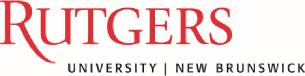 Title IX Investigation Process
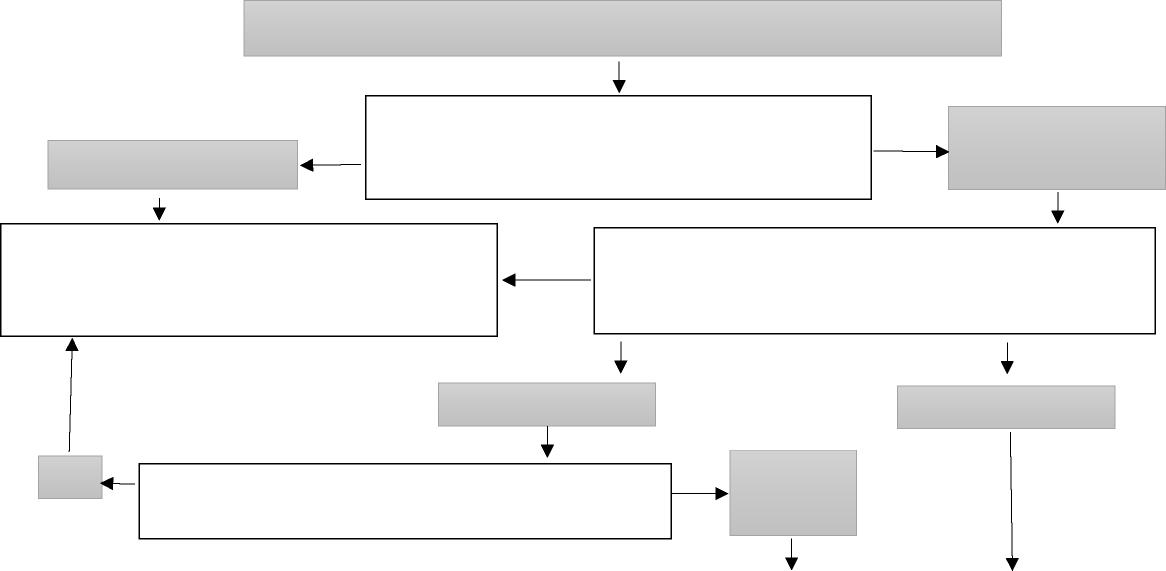 Title IX Office receives report of alleged student sexual misconduct
Title IX Office contacts complaint party, provides information about resources, supportive measures and option to file a Formal Complaint
Formal Complaint 
(filed by complaint party or Title IX Coordinator)
No Formal Complaint
Title IX Office works with other units to provide supportive measures such as No Contact Orders; academic, living, or work accommodations; etc.
Title IX Office sends both parties Notice of Allegations. Title IX Coordinator determines whether all or part of the Formal Complaint must be dismissed.
Dismissal
No Dismissal
Yes 
(both parties may appeal)
No
Title IX Office determines whether allegations should be addressed under Code of Student Conduct.
Title IX Office meets independently with complaint party, responding party, and witnesses to review their rights, discuss investigation process, conduct interviews, and collect evidence. Investigators prepare written statements that participants may review/correct prior to finalization.
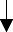 Investigators provide parties electronic access to all evidence collected that relates to Formal Complaint. Parties have 10 days to review and respond to evidence.
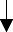 Investigators prepare draft investigation report & send to parties. Draft report includes case timeline, written statements, and summary of evidence related to Formal Complaint. Parties have 10 days to review and respond to draft report. Investigators then finalize report, including other party’s response, and send to both parties and decisionmaker(s).
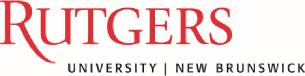 Pre-Hearing
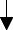 Title IX Office provides simultaneous written notice of the hearing to the Parties no less than ten (10) days prior to the hearing.
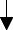 Parties are given access to the complete case file upon request prior to the hearing. Case file will include the investigation report, information provided by the Parties, and any additional information gathered by investigators during the investigation that is directly related to the allegations in the Formal Complaint.
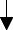 Hearing
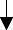 Decision-maker presides over a live (in- person or virtual) hearing
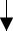 Parties may present their narratives and the investigator presents the investigation report. Parties may present witnesses and other evidence/information consistent with the Policy. Decision-maker will determine the relevance of any witnesses or evidence/information.
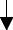 Decision-maker may ask questions of the Parties and witnesses (including the investigator). Parties’ advisors can conduct live cross-examination of the other Party/Parties. During cross-examination, the Advisor can ask relevant questions (including those challenging credibility) directly, orally, and in real time. A Party’s Advisor may appear and conduct cross-examination on their behalf even if the Party does not attend the live hearing.
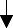 Decision-maker determines responsibility and sanctions (if applicable) and notifies Parties within 5 days of completion of the hearing.
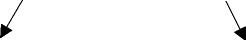 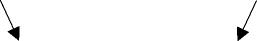 Parties can appeal the finding and/or sanctions
Final determination from Vice Chancellor of Student Affairs: Findings and sanctions upheld; findings upheld with modified sanctions; or remand to 
a new hearing
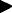 Preserving Investigation Documentation
Any record the institution creates to investigate an allegation, regardless of later dismissal or other resolution of the allegation, must be maintained. 
 Maintain records for at least 7 years
Documentation
Any determination regarding responsibility; 
Audio or visual recording or transcript; 
Any disciplinary sanctions imposed on the respondent; and 
Any remedies provided to the complainant designed to restore or preserve equal access to the institution’s educational program or activity. 
Any appeal and the result. 
Any informal resolution and the result. 
All materials used to train Title IX Coordinators, investigators, decision-makers, and any person who facilitates an informal resolution process.
Training Materials
An institution must make training materials publicly available on its website. 
If the institution does not maintain a website, the institution must make the materials available upon request for inspection by members of the public.
Conflicts of Interest and Bias
Any individual designated as a Title IX Coordinator, investigator, decision-maker, or to facilitate an informal resolution process, must “not have a conflict of interest or bias for or against complainants or respondents generally or an individual complainant or respondent.”  
College must offer both parties an appeal from a determination or dismissal of a formal complaint if The Title IX Coordinator, investigator(s), or decision-maker(s) had a conflict of interest or bias for or against complainants or respondents generally or the individual complainant or respondent that affected the outcome of the matter.
Conflicts of Interest and Bias
Examples of Conflicts of Interest or Bias
Training materials show favoritism to Complainant or Respondent
Investigator fails to provide same information to both parties
Investigator made statements to others indicating favoritism or predisposition
Decision-maker influenced by other school officials in making decision
Decision-maker has prior relationship with a party
Conflicts of Interest and Bias- things to Avoid
Same party cannot serve as investigator and hearing officer or appellate officer
Note: Title IX coordinator may also be the investigator and may coordinate hearing so long as not decision-maker.
Using sex stereotypes
Making judgments without supporting facts
Be careful how you apply any trauma-informed practices in an impartial, non-biased manner 
Trauma-informed practice recognize the impact of Trauma on the emotional, psychological and social wellbeing of people
Things NOT evidence of Conflicts of Interest or Bias
T]he mere fact that a certain number of outcomes result in determinations of responsibility, or non-responsibility, does not necessarily indicate or imply bias on the part of Title IX personnel.” 
Title IX Coordinator signs a formal complaint
Having different individuals from the same office serve separate Title IX roles
Summary
Have Title IX compliant policies and follow them closely
Publish your policies where easily accessible
Respond promptly to Formal Complaints and including remedial measures
Provide clear and timely notices to all parties throughout the process
Act on any claims of conflicts of interest
Conduct a thorough investigation
Issue a thorough Decision
Expected Changes in New Title IX Regulations in October
Prohibits sex discrimination, including discrimination based on sex stereotypes, sex characteristics, pregnancy or related conditions, sexual orientation, and gender identity.  § 106.10 
Education programs or activities include conduct that occurs in 
any building owned or controlled by a student organization that is officially recognized by a postsecondary institution.
off-campus when the respondents is a representative of the college  or otherwise engaged in conduct under college’s disciplinary authority.  § 106.11
Expected Changes in New Title IX Regulations in October
Must take prompt and effective action to end any prohibited sex discrimination that “has occurred” in its education program or activity – Not just that which college has actual notice of. 
An employee who has authority to take corrective action or, for incidents involving students, has responsibility for administrative leadership, teaching, or advising would be obligated to notify the Title IX Coordinator. § 106.44(c)(2)(i)-(ii)
Former students will have right to file a complaint.  §§ 106.2 and 106.45(a)(2))
Expected Changes in New Title IX Regulations in October
Permitting, but not requiring, a live hearing. Must allow the parties, on request, to participate from separate locations using technology. Proposed § 106.46(g) 
Can offer an informal resolution process without formal complaint if it has information about conduct that may constitute sex discrimination under Title IX. § 106.44(k)
Must provide pregnant student with the option of a voluntary leave of absence for medical reasons and reinstatement upon return. § 106.40(b)(3)(iii)
Provide the student a clean, private space for lactation. § 106.40(b)(3)(iv)
Expected Changes in New Title IX Regulations in October
Permitting, but not requiring, a live hearing. Must allow the parties, on request, to participate from separate locations using technology. Proposed § 106.46(g) 
Can offer an informal resolution process without formal complaint if it has information about conduct that may constitute sex discrimination under Title IX. § 106.44(k)
Must provide pregnant student with the option of a voluntary leave of absence for medical reasons and reinstatement upon return. § 106.40(b)(3)(iii)
Provide the student a clean, private space for lactation. § 106.40(b)(3)(iv)
QUESTIONS?
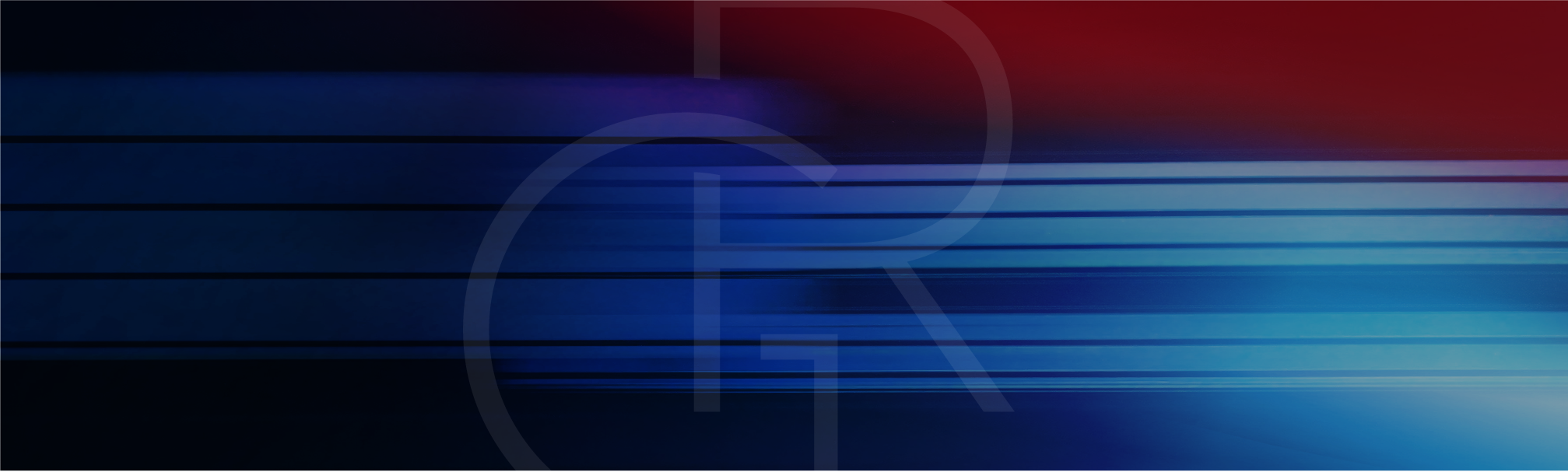 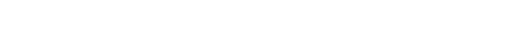 THANK YOU
Contact Information
First Name Last Name